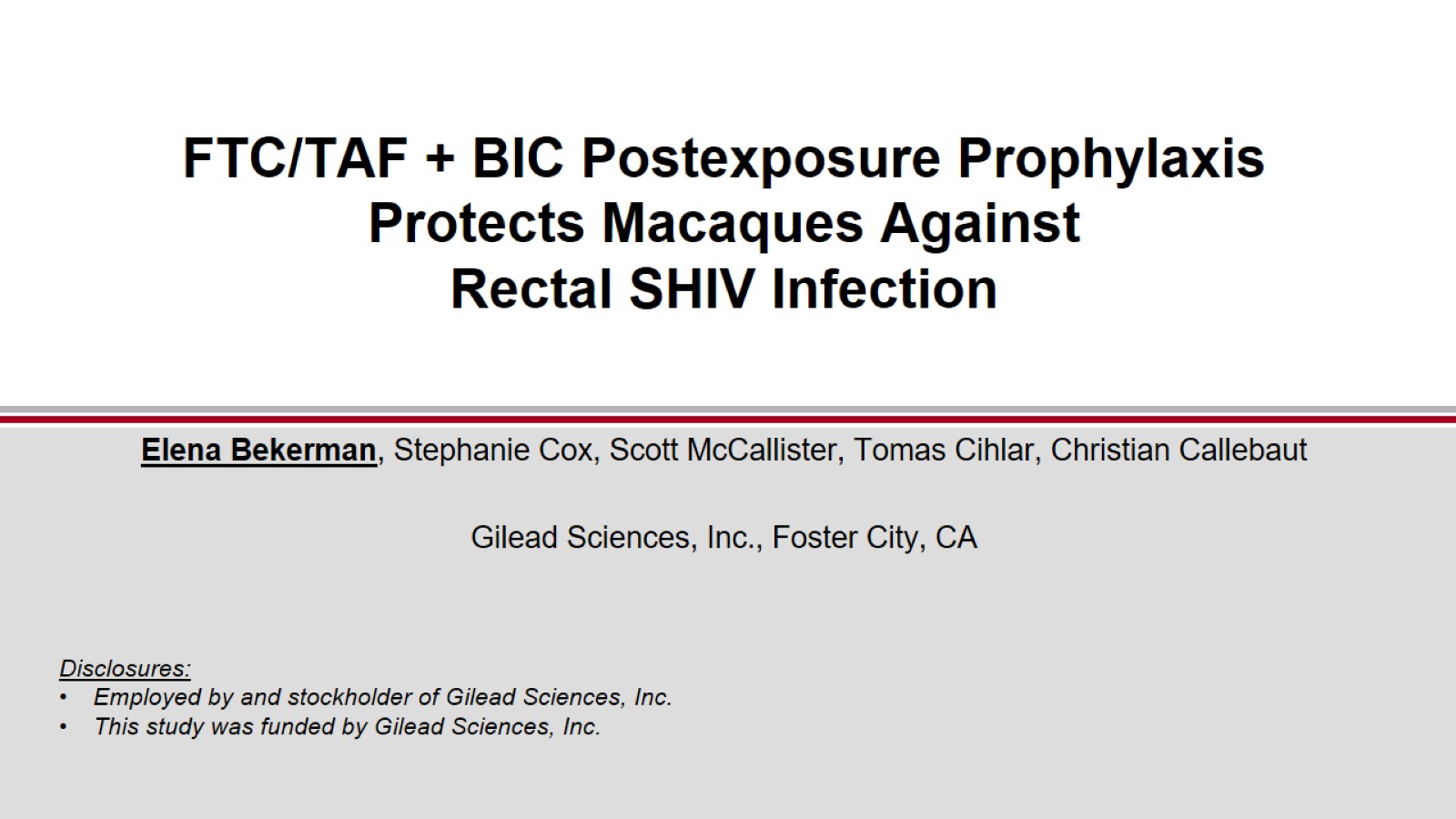 FTC/TAF + BIC Postexposure Prophylaxis Protects Macaques Against Rectal SHIV Infection
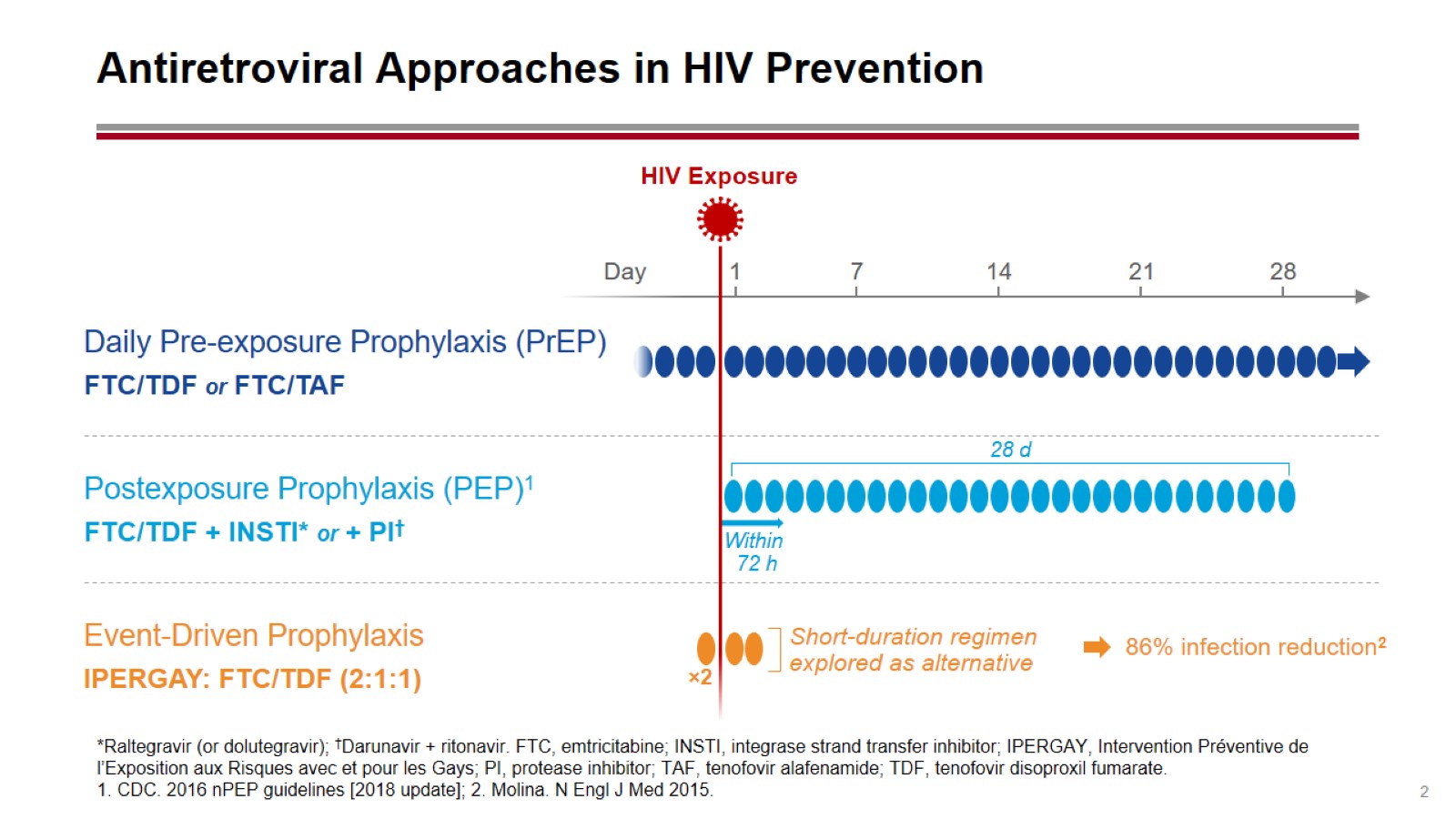 Antiretroviral Approaches in HIV Prevention
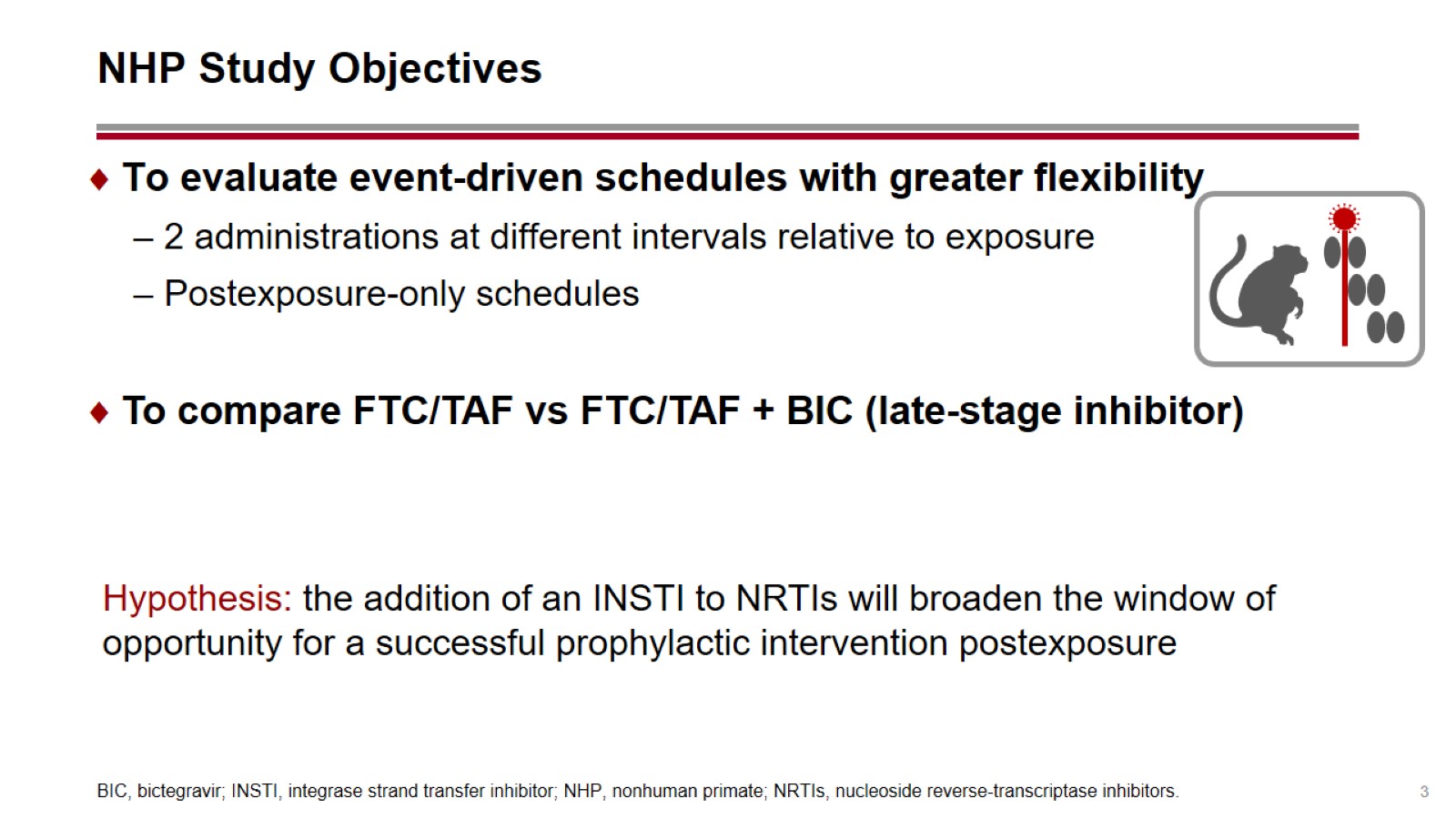 NHP Study Objectives
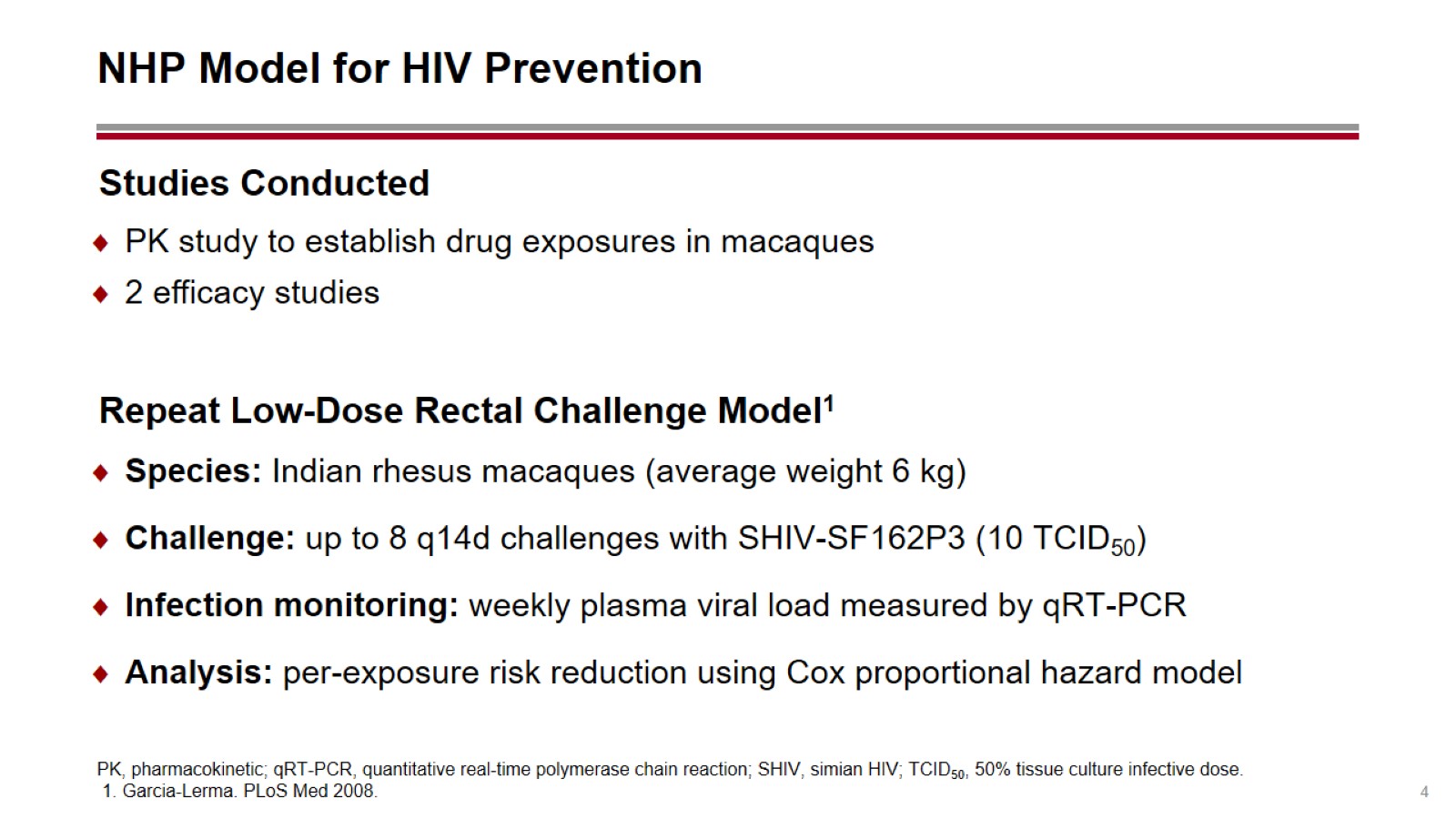 NHP Model for HIV Prevention
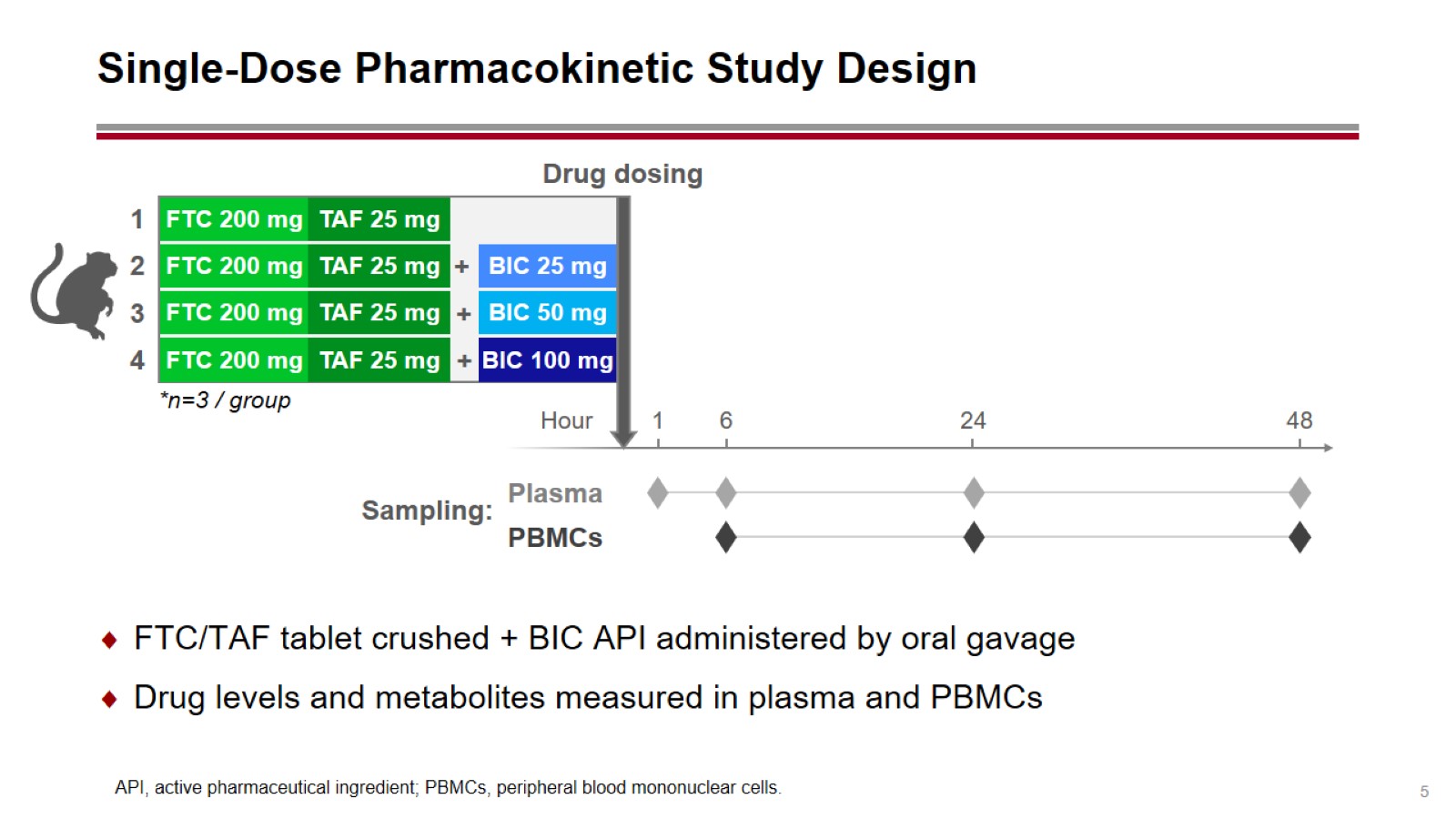 Single-Dose Pharmacokinetic Study Design
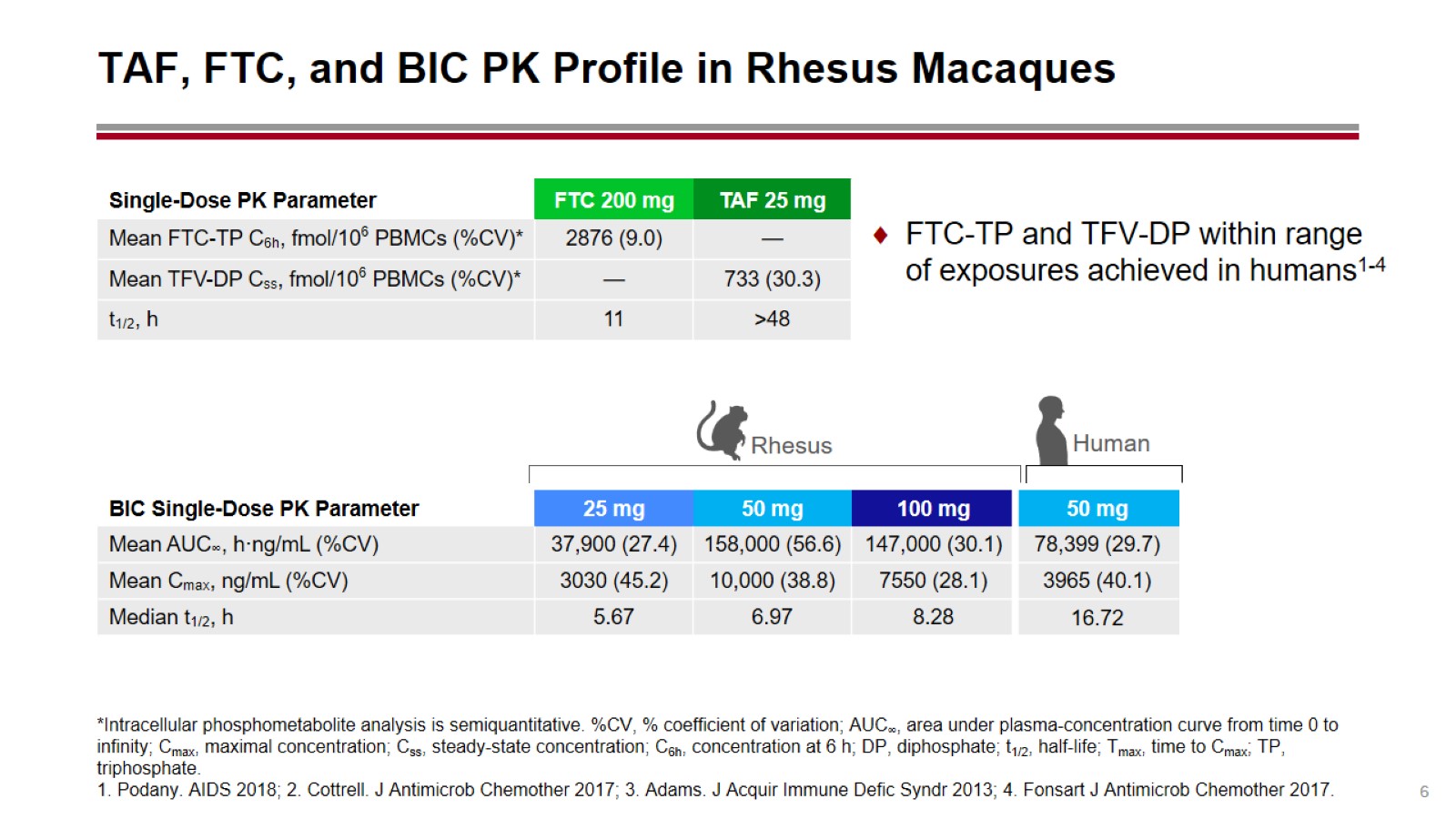 TAF, FTC, and BIC PK Profile in Rhesus Macaques
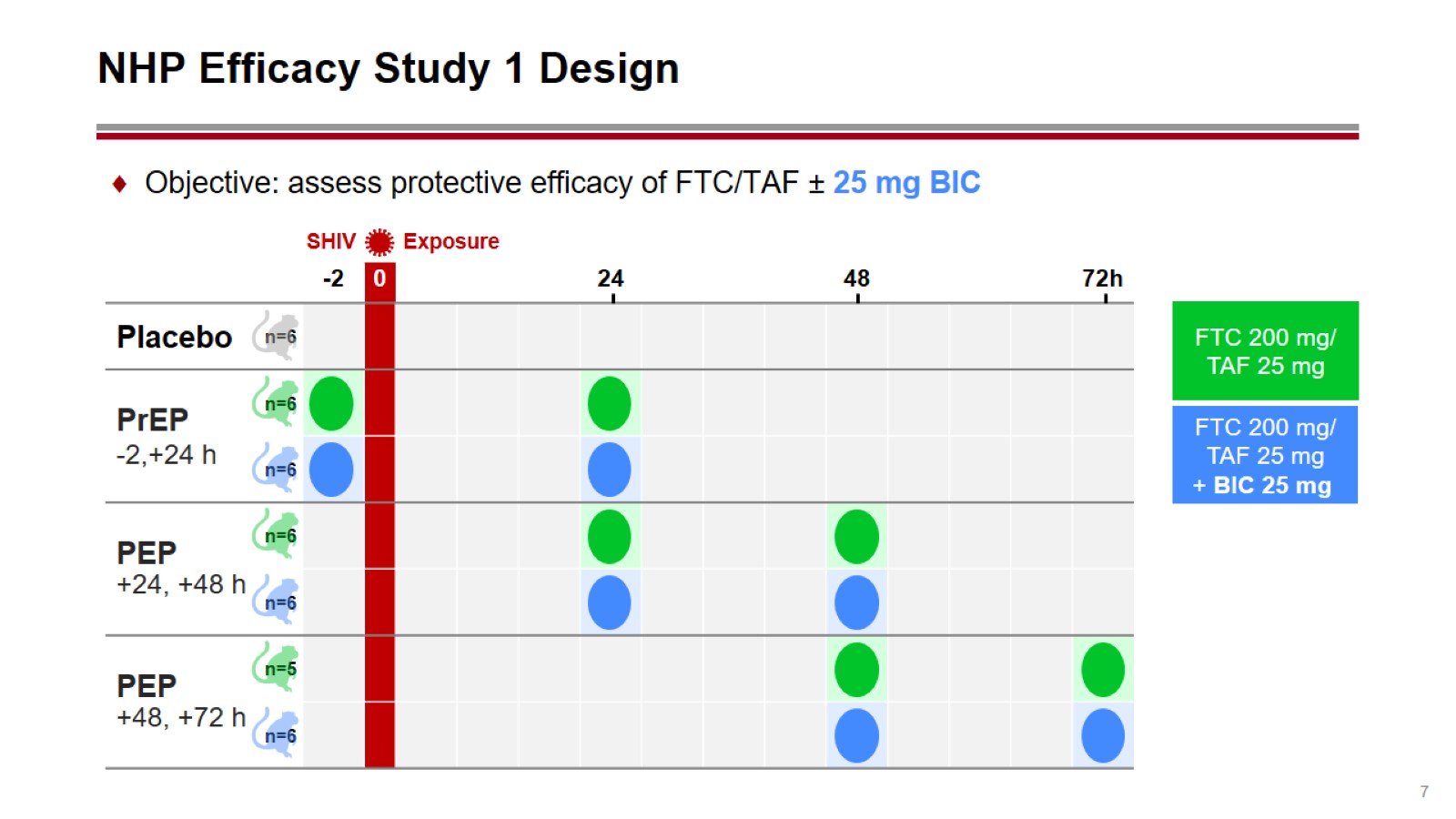 NHP Efficacy Study 1 Design
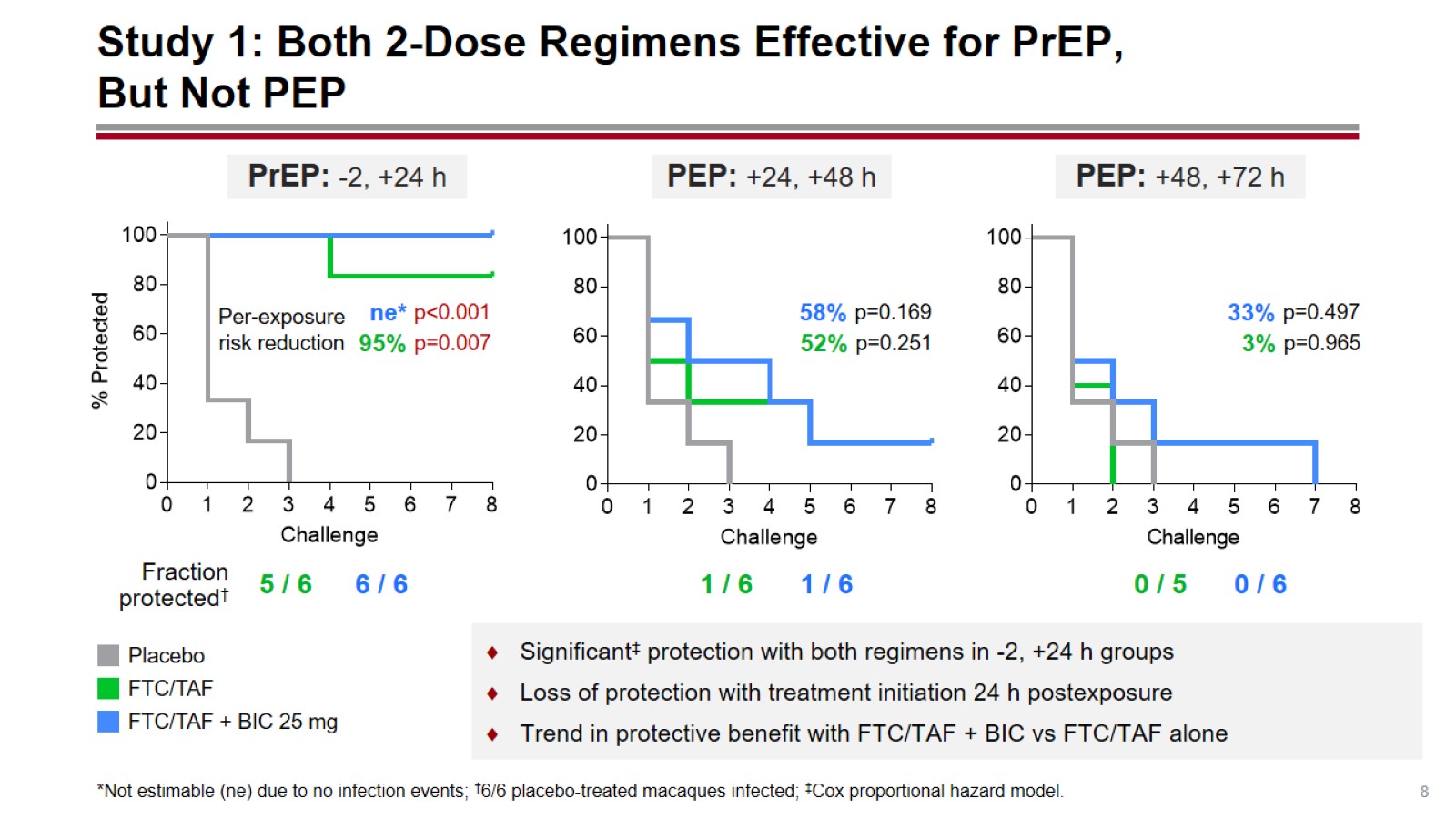 Study 1: Both 2-Dose Regimens Effective for PrEP,But Not PEP
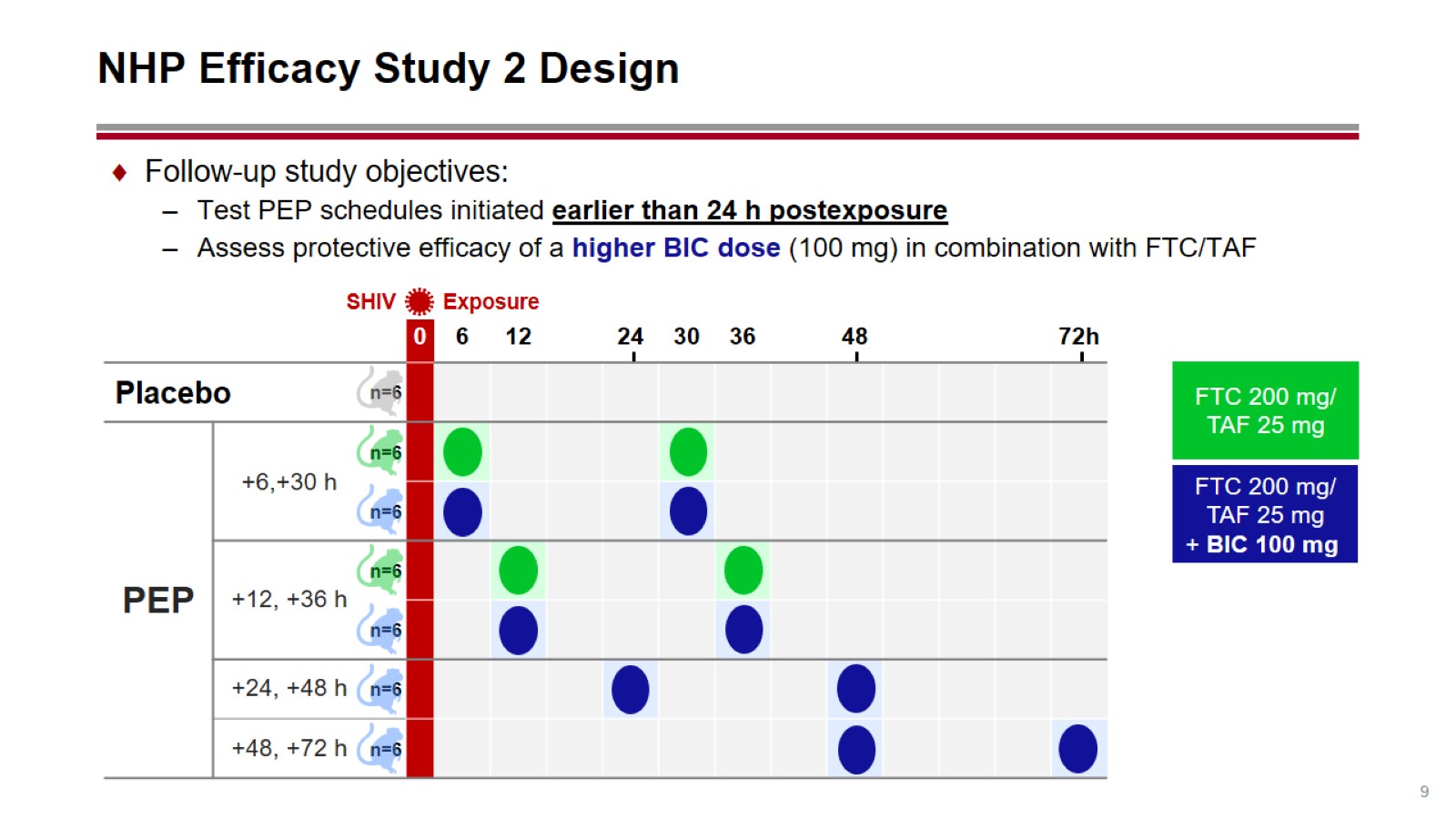 NHP Efficacy Study 2 Design
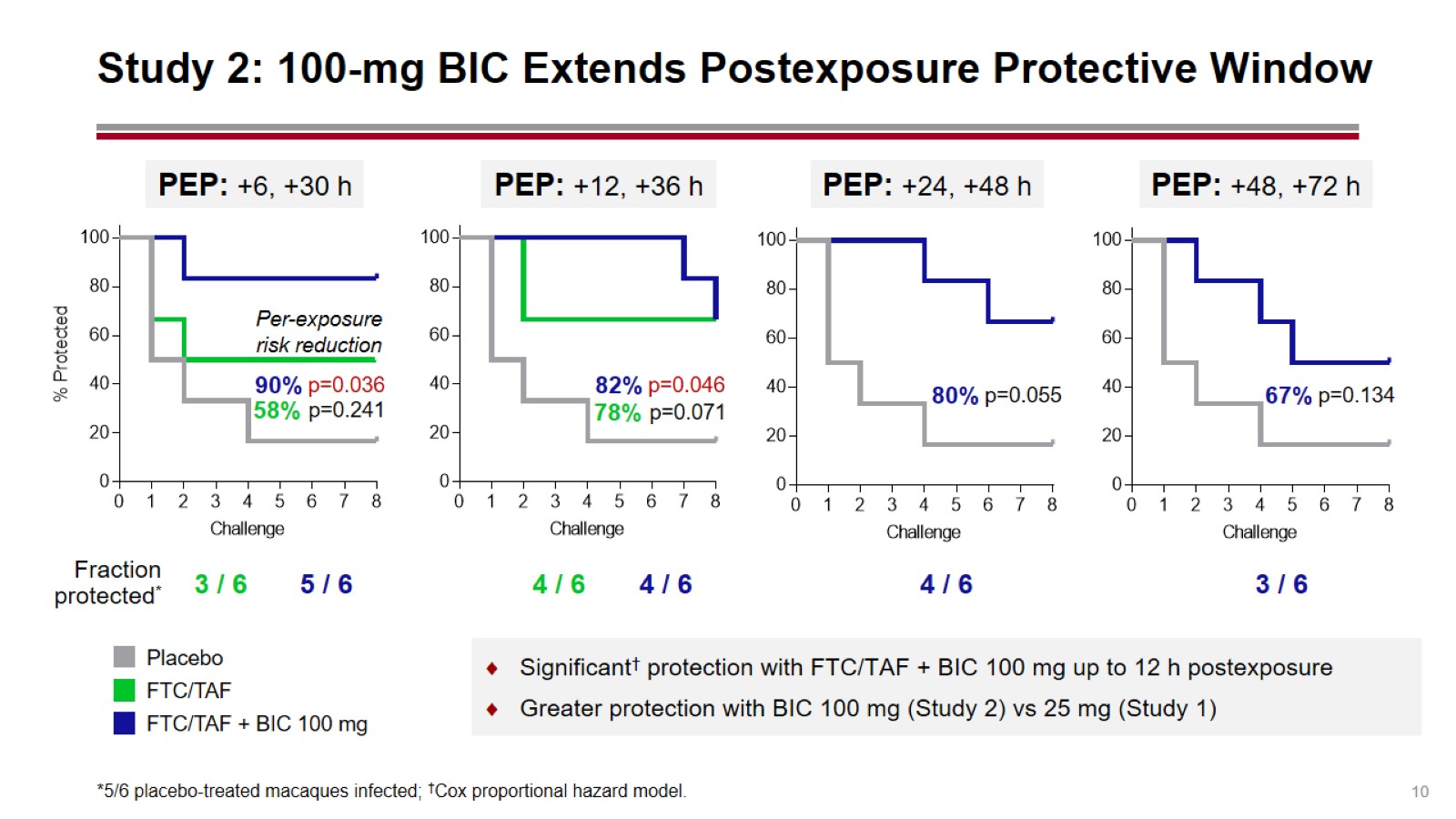 Study 2: 100-mg BIC Extends Postexposure Protective Window
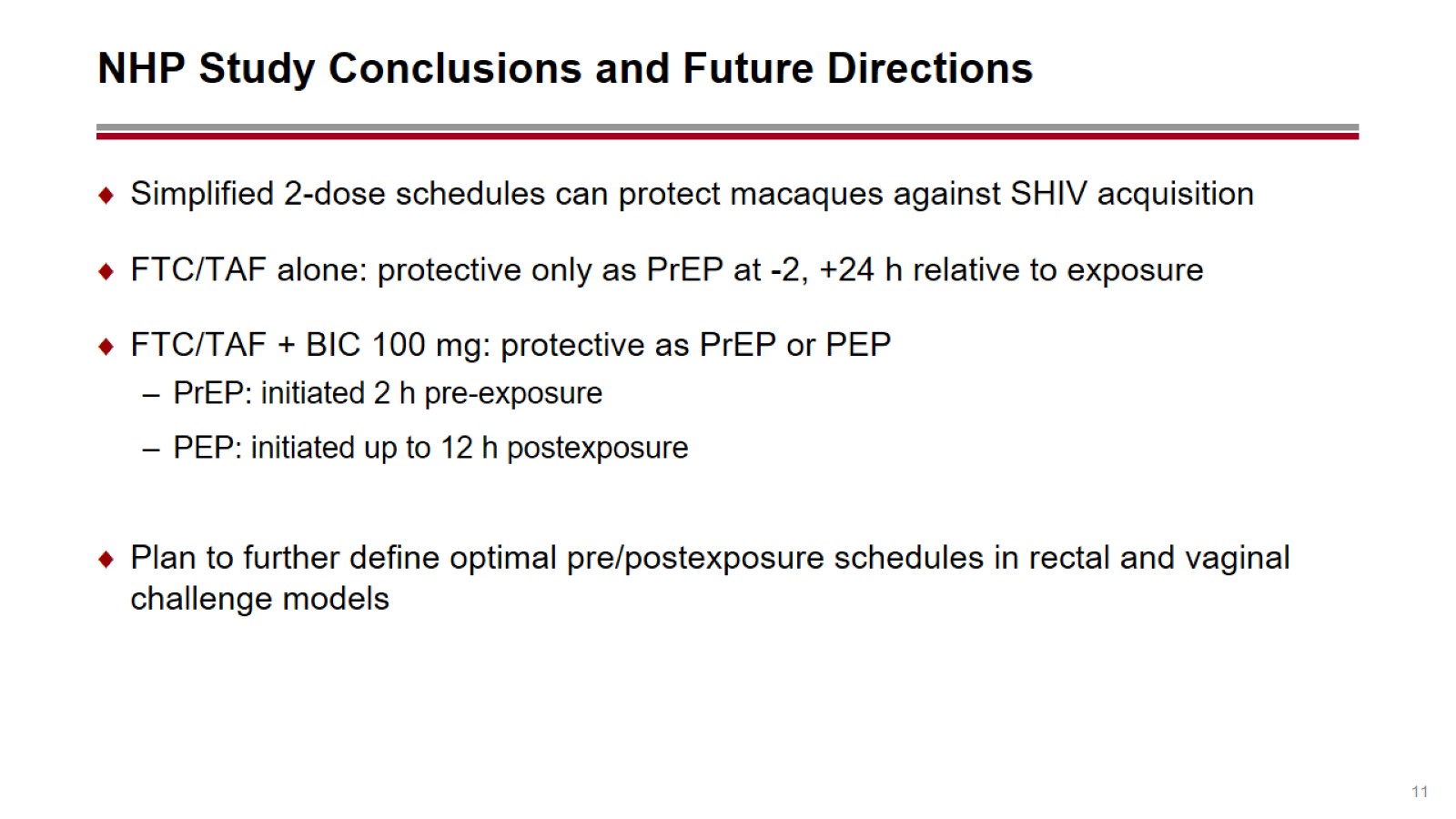 NHP Study Conclusions and Future Directions
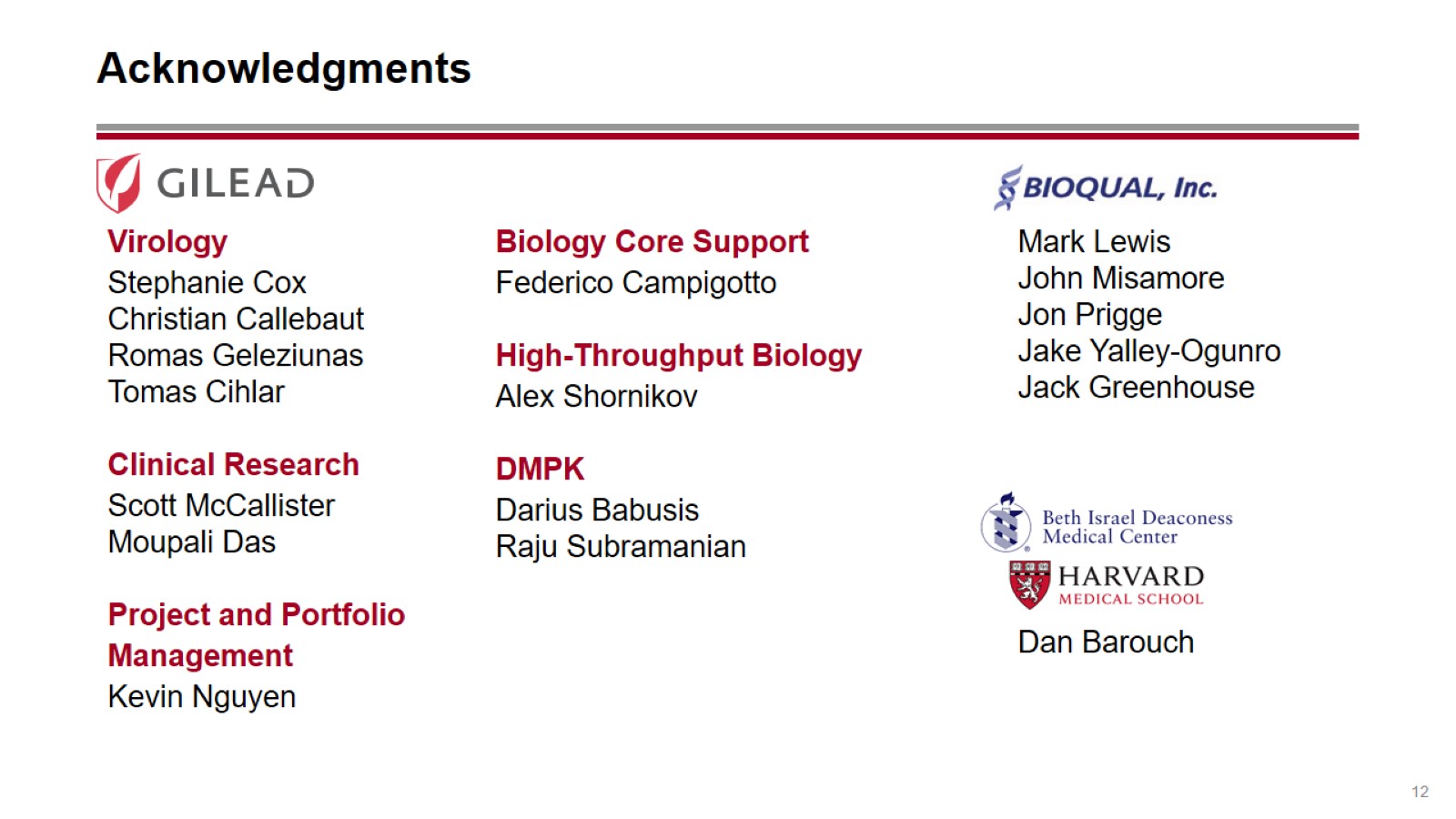 Acknowledgments